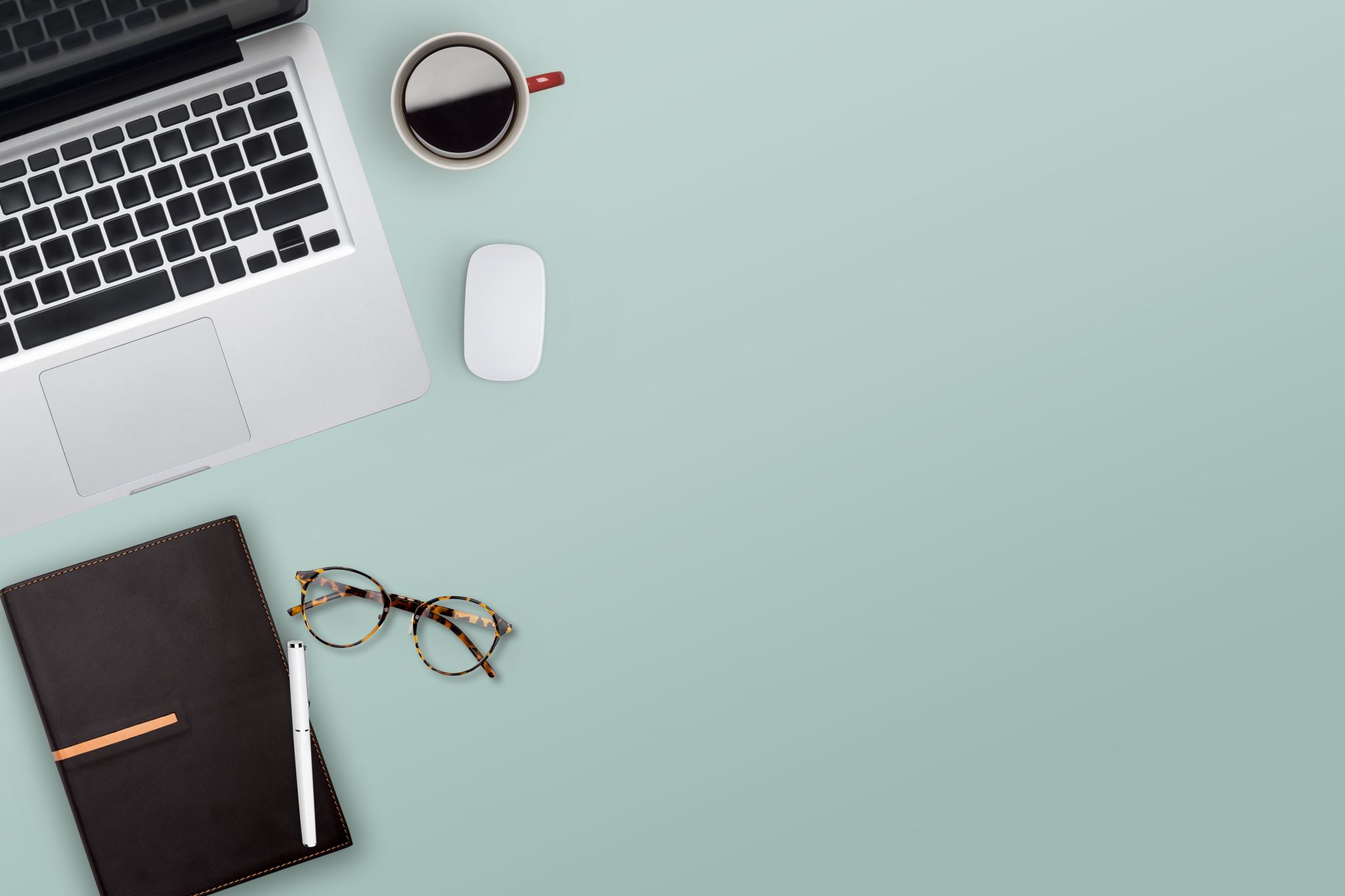 INSTRUCCIONES PARA REALIZAR TU ESPACIO DE ACTIVIDADES...
Realizad en familia las actividades que os proponemos en cada frutita. Debéis entender correctamente lo que se pide en cada actividad. 
 Hasta la actividad número 3 es obligatorio. Si al llegar a esta actividad, habéis tenido dificultades, pasad por "Un descansito" y luego continua hasta "FIN". 
 Recordad pasarlo bien y aprender en el camino. Lo más importante es saber cuidarnos y disfrutar haciéndolas.

¡Pasadlo bien!
Julio Navarro Rubio
EAT Villaverde 
Primer ciclo de educación Infantil Nivel 2-3 años